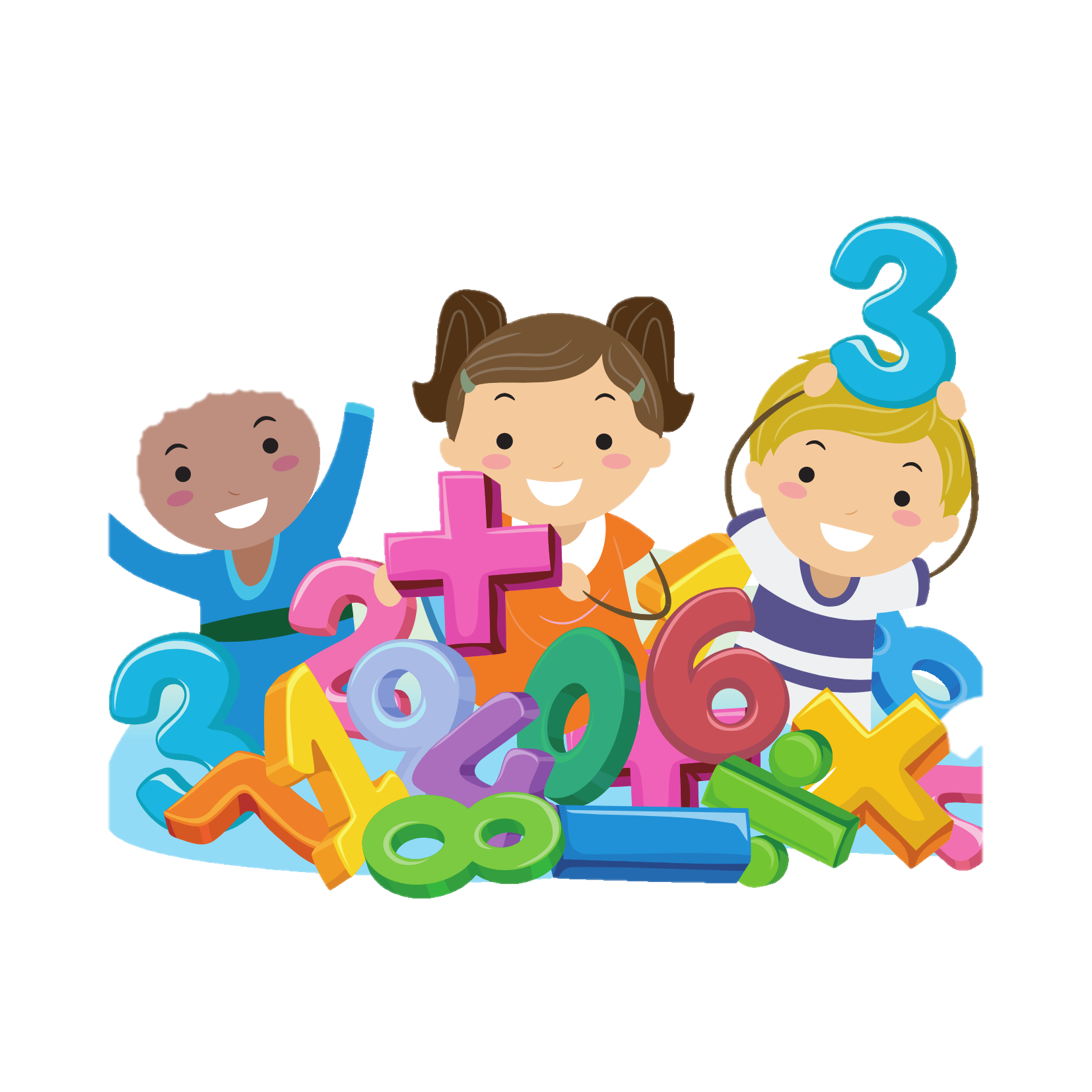 Khởi động
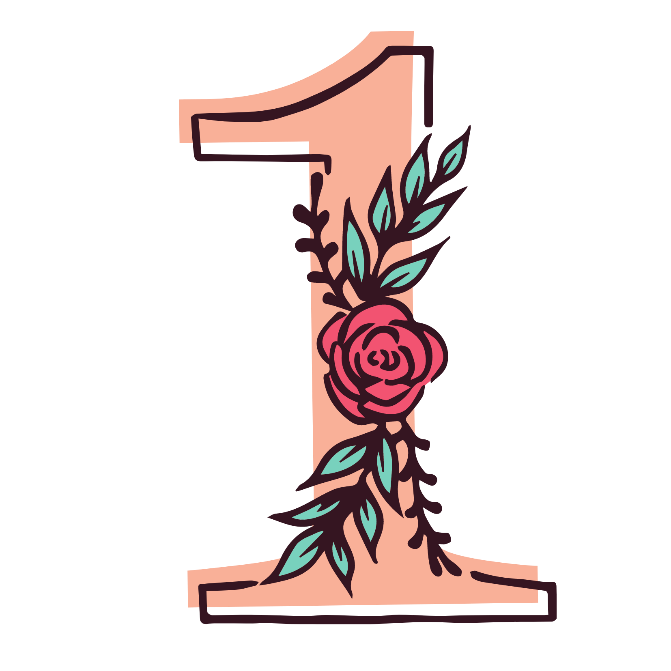 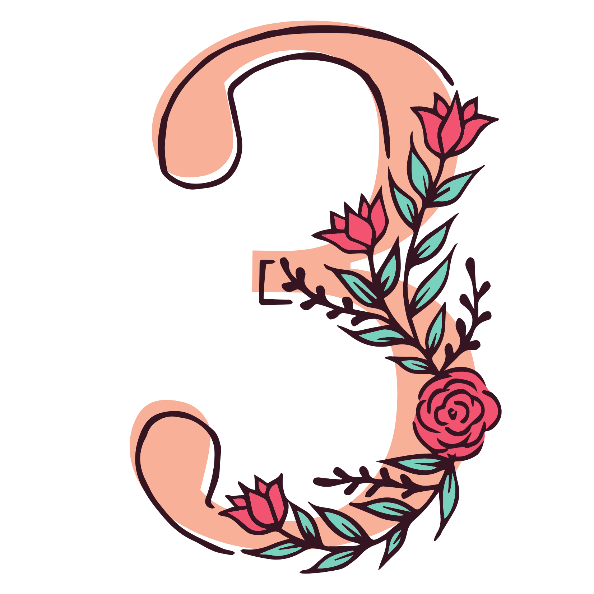 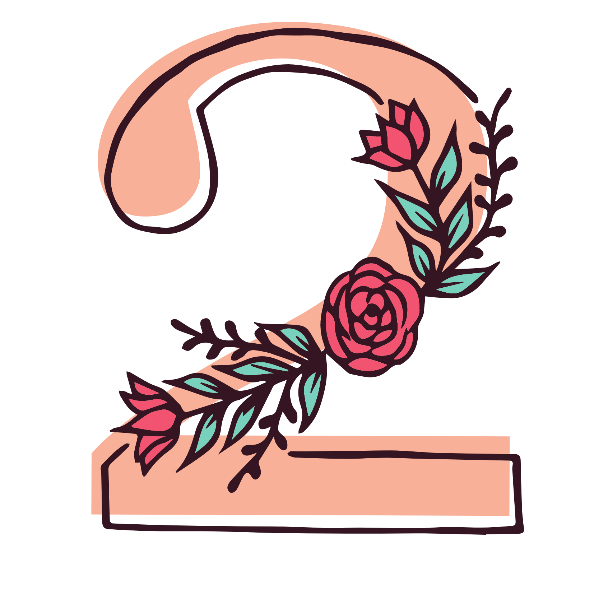 Luyện tập
Dặn dò
[Speaker Notes: - GV tổ chức cho HS vận động theo nhạc.
-- GV giới thiệu bài: Ở tiết học trước, các em đã được học bài phép chia phân số tiết 1 rồi đến với tiết 2 hôm nay cô sẽ xem các bạn vận dụng kiến thức để làm các bài tập trong SGK.]
TOÁN 
PHÉP CHIA PHÂN SỐ (TIẾT 2)
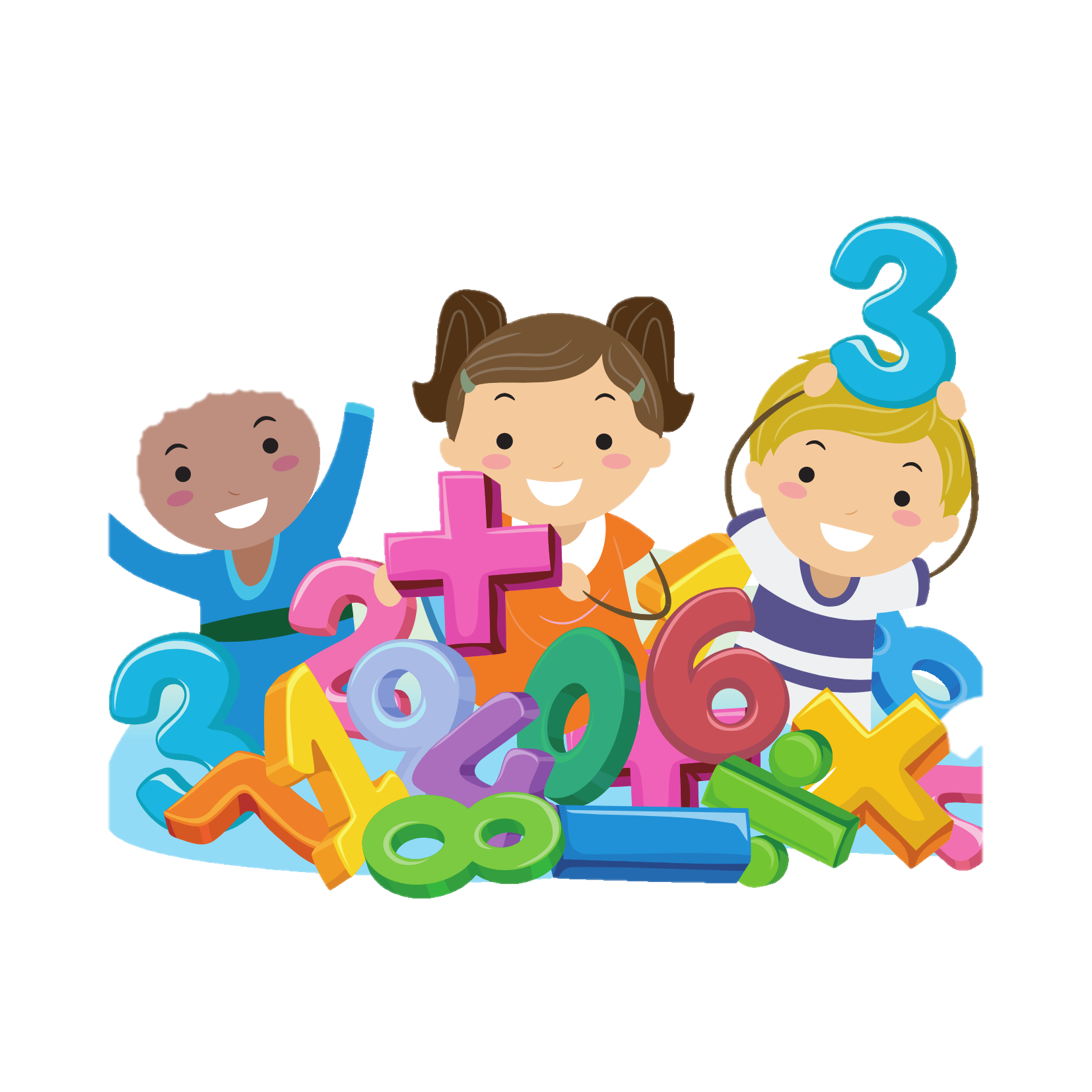 Luyện tập
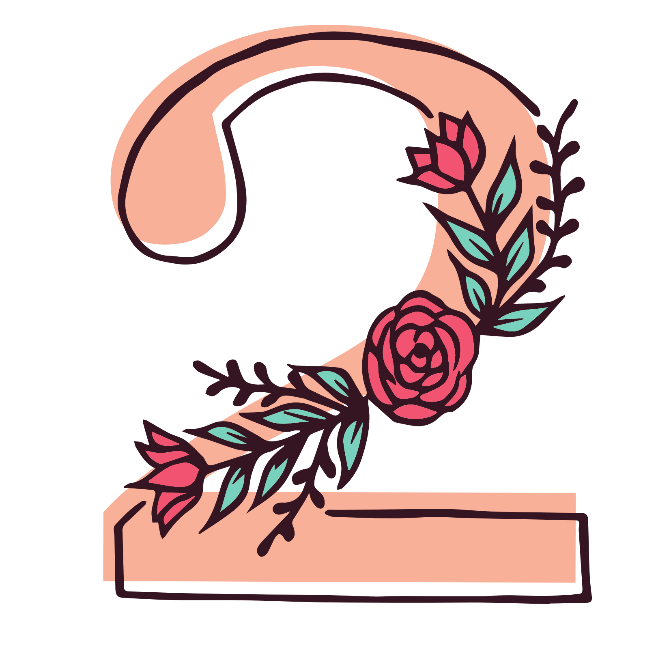 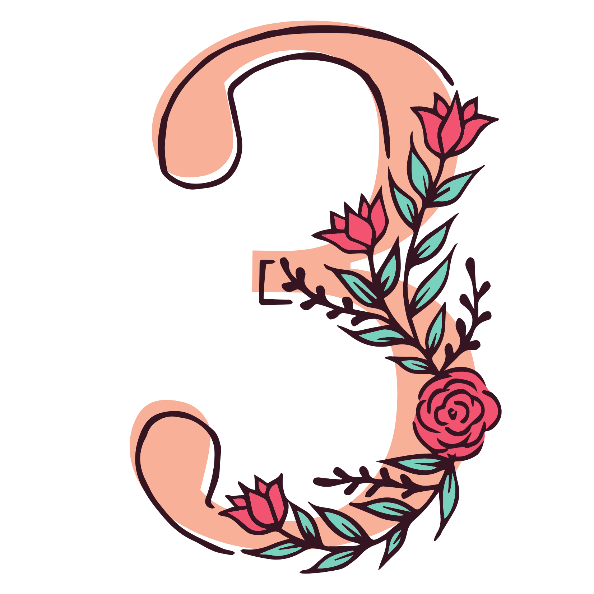 Khởi động
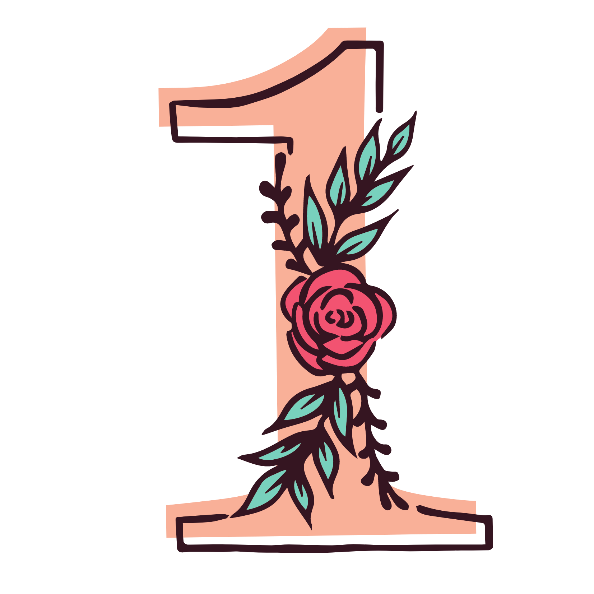 Luyện tập
Dặn dò
1. Tính
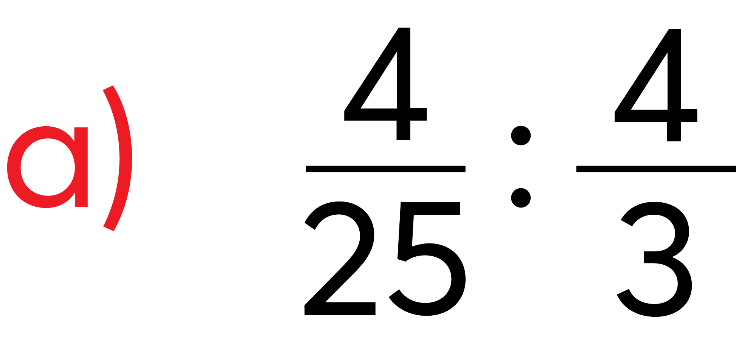 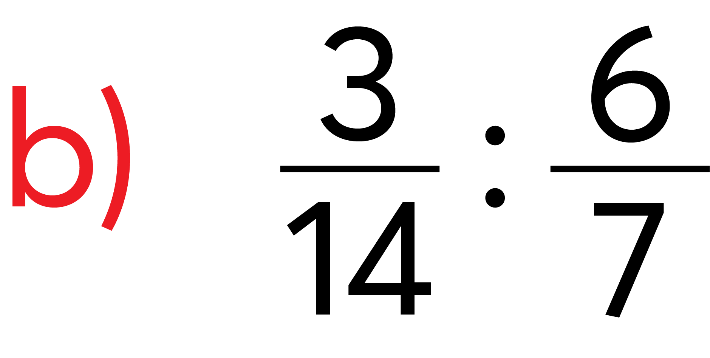 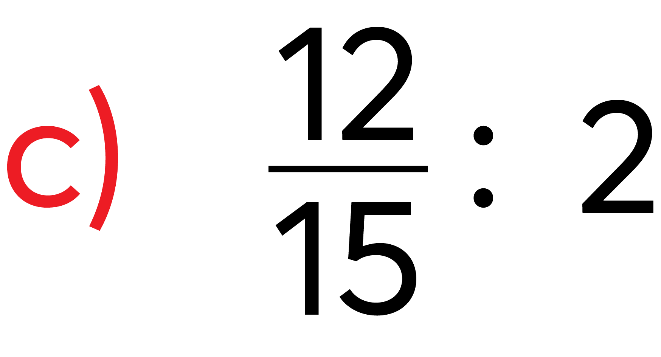 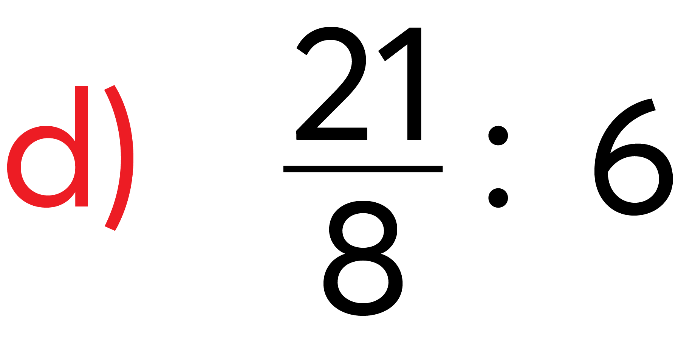 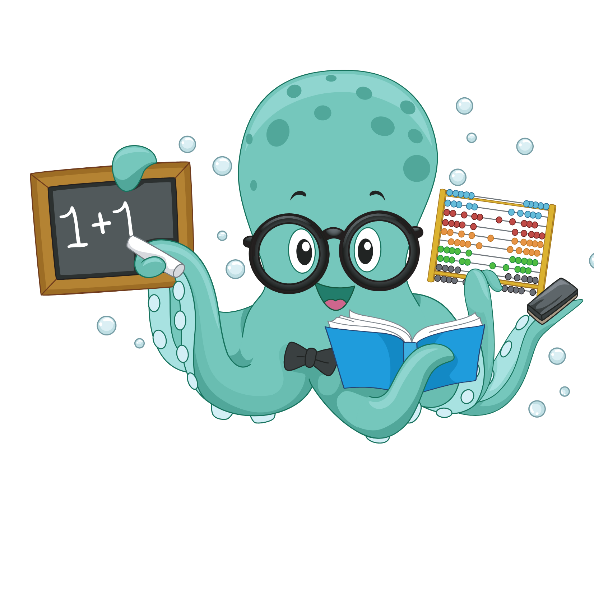 [Speaker Notes: Bài 1: (6 phút)
- GV cho HS đọc yêu cầu bài tập.
- GV tổ chức cho HS làm bài vào bảng con, sau đó trao đổi bảng để sửa sai cho nhau.
- GV sửa từng câu, tổ chức cho HS trình bày.
- GV nhận xét, lưu ý cho HS rút gọn trước khi tính.]
2. Tính
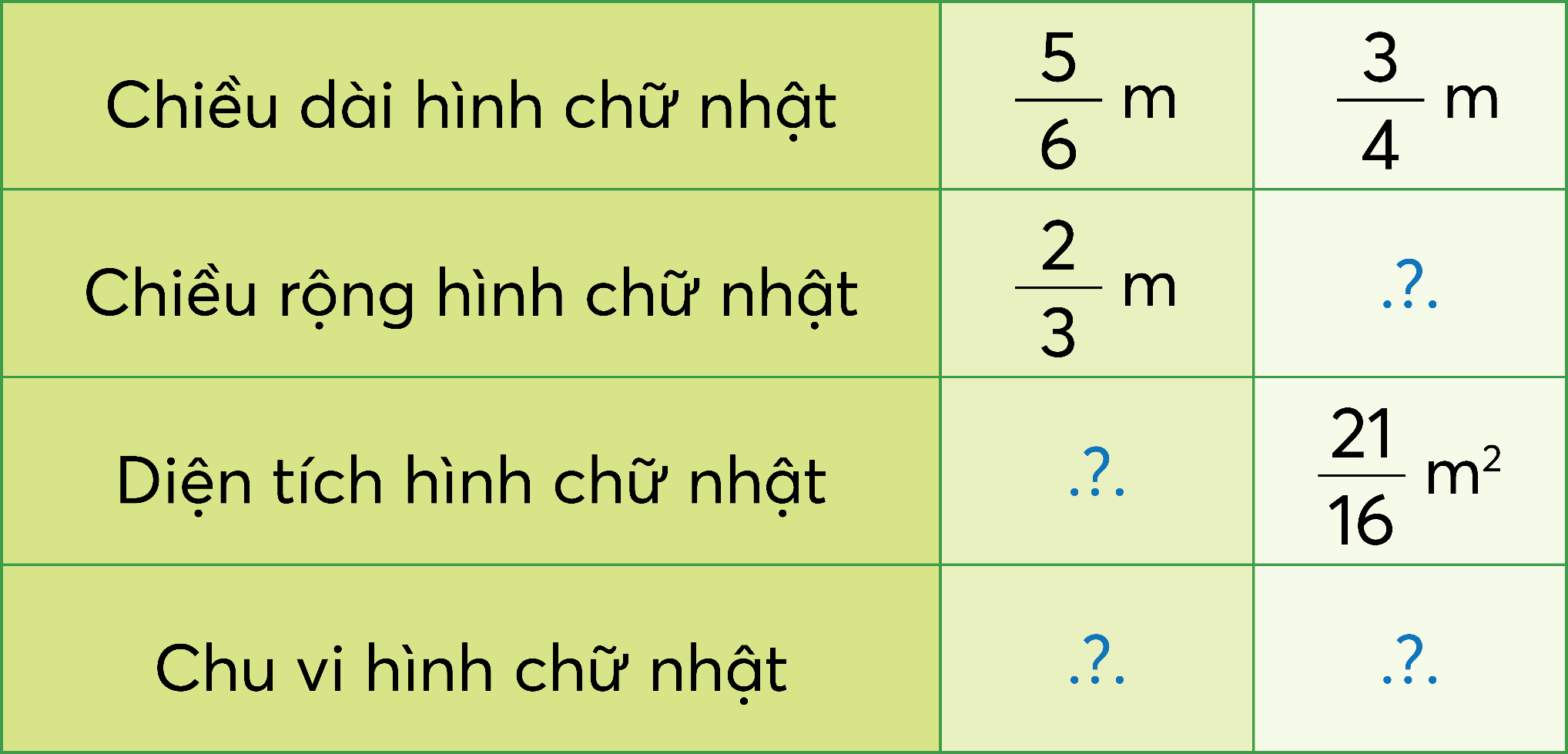 [Speaker Notes: Bài 2: (9 phút)
- GV cho HS đọc yêu cầu.
- GV tổ chức cho HS trao đổi nhóm đôi nói cho nhau nghe cách tính diện tích, chu vi, chiều rộng hình chữ nhật.
- GV tổ chức cho HS trình bày bài làm.
- GV nhận xét, chốt đáp án đúng.]
Diện tích hình chữ nhật = chiều dài x chiều rộng

Chu vi hình chữ nhật = (chiều dài + chiều rộng) x 2

Chiều rộng hình chữ nhật = diện tích : chiều dài
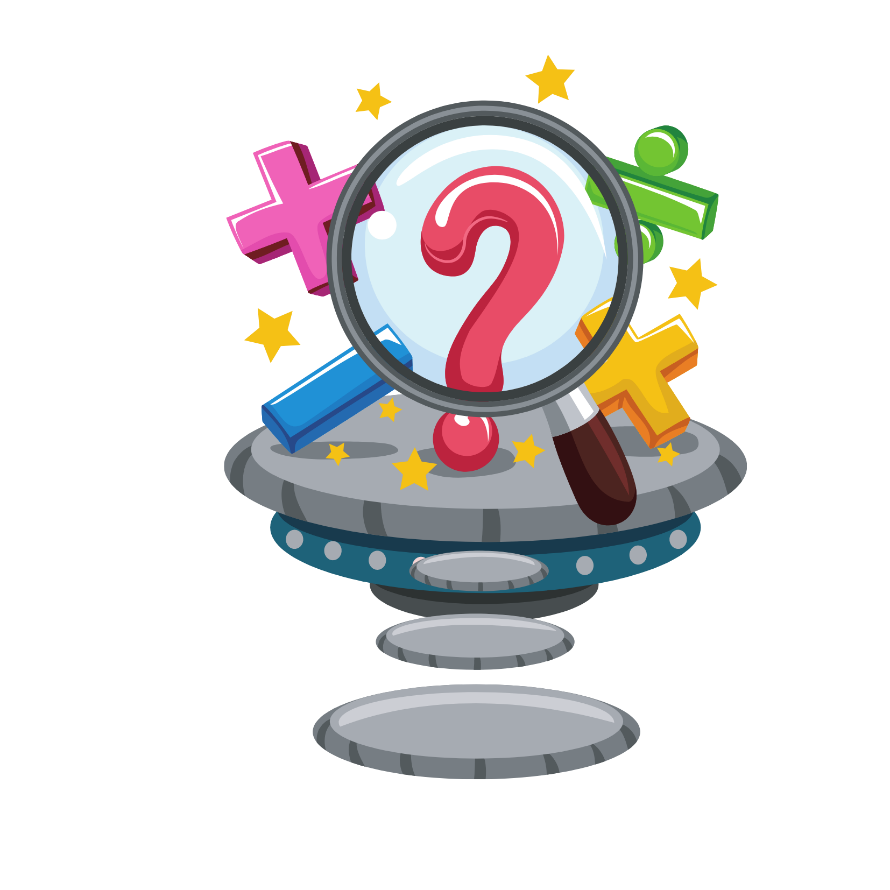 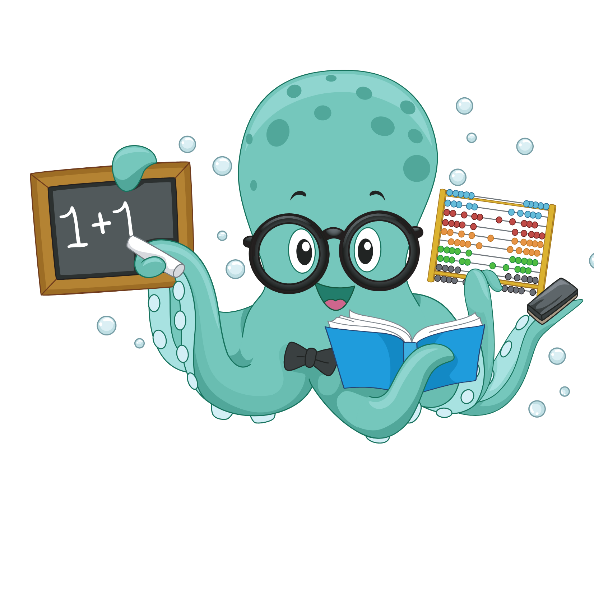 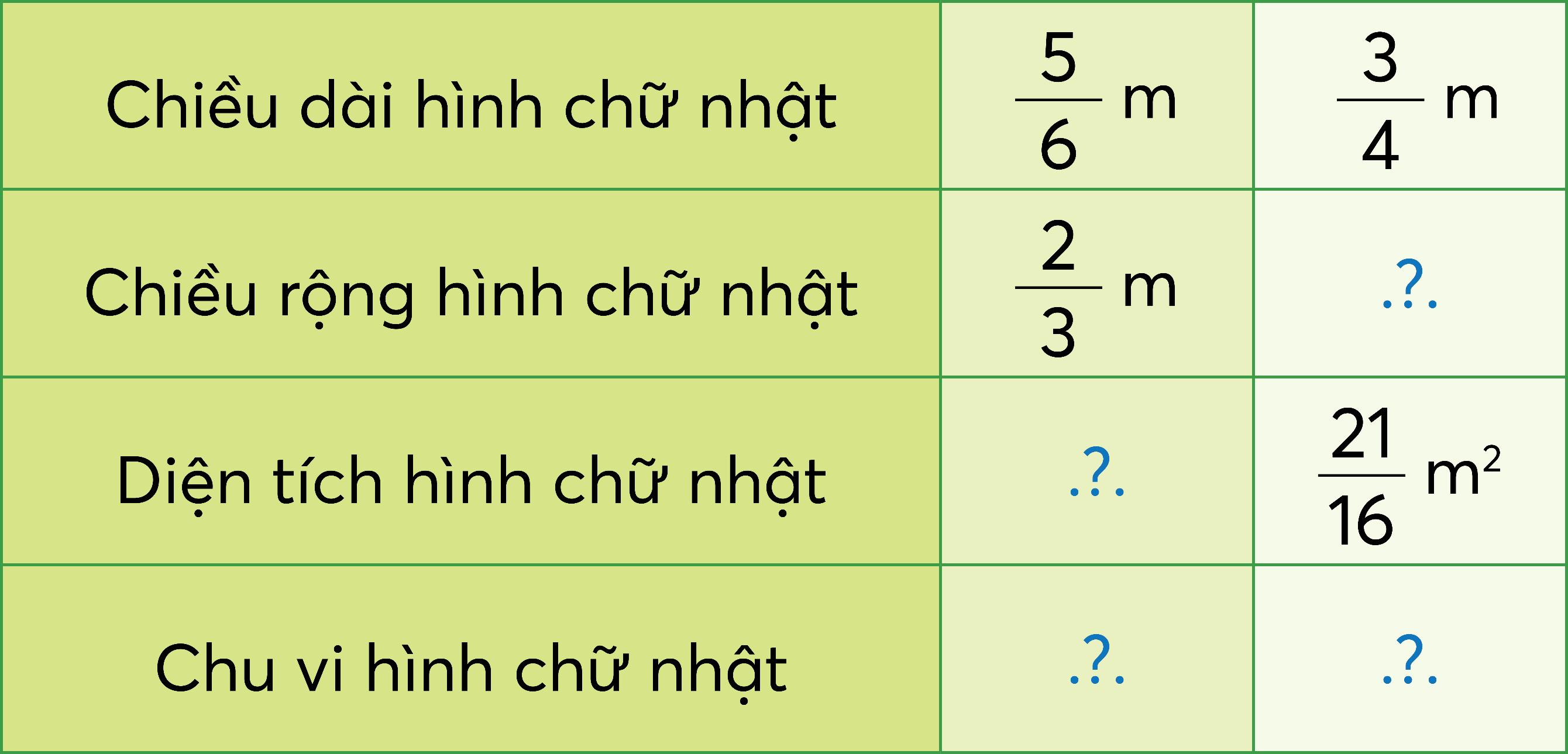 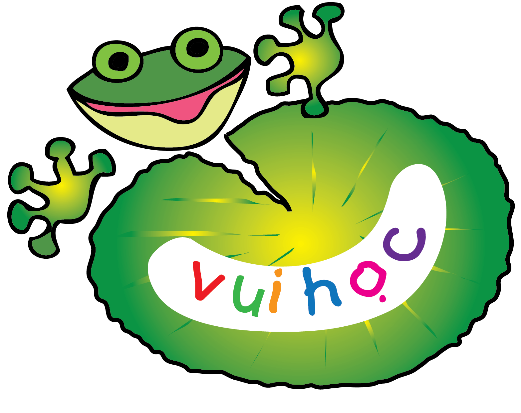 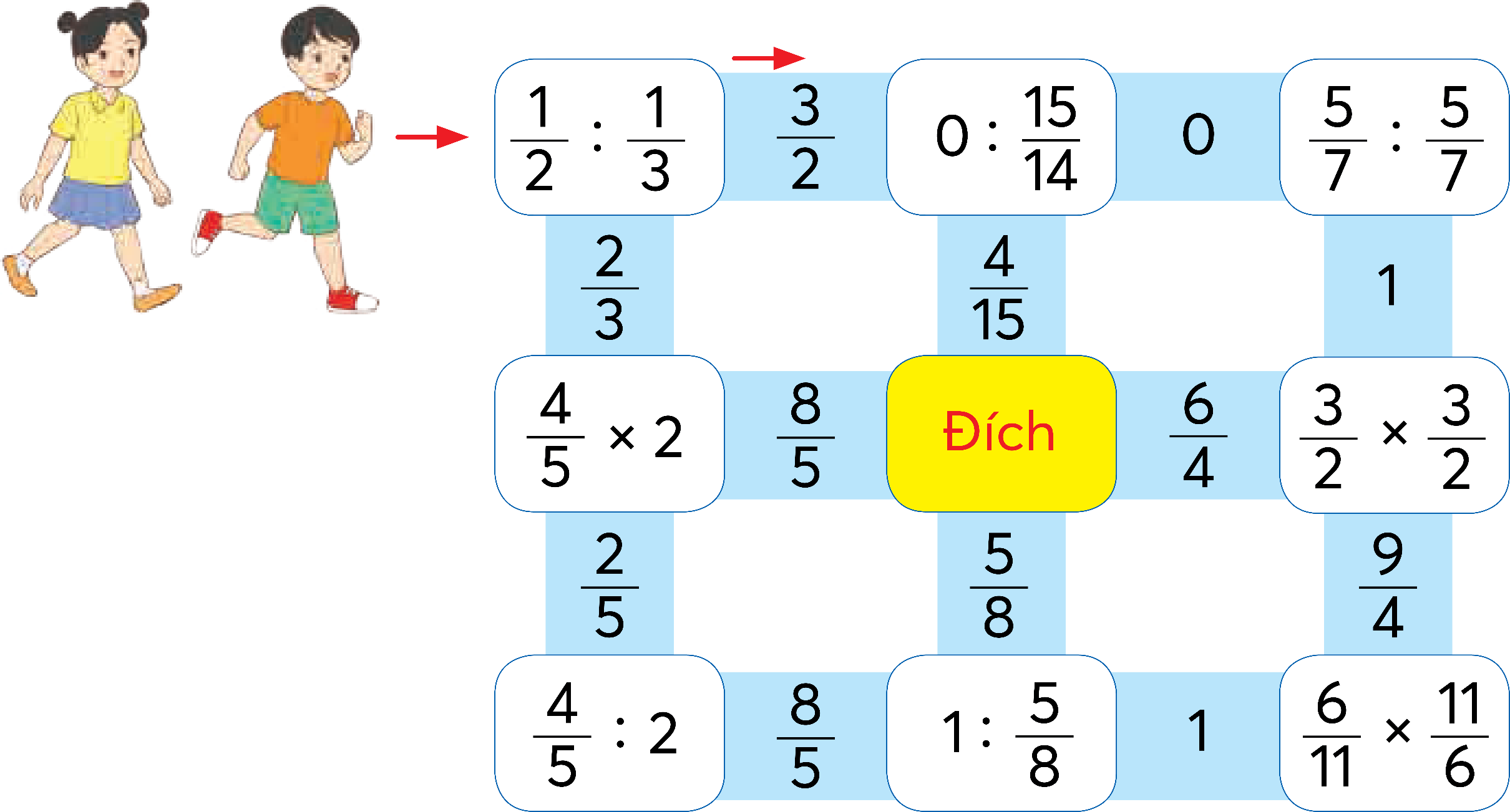 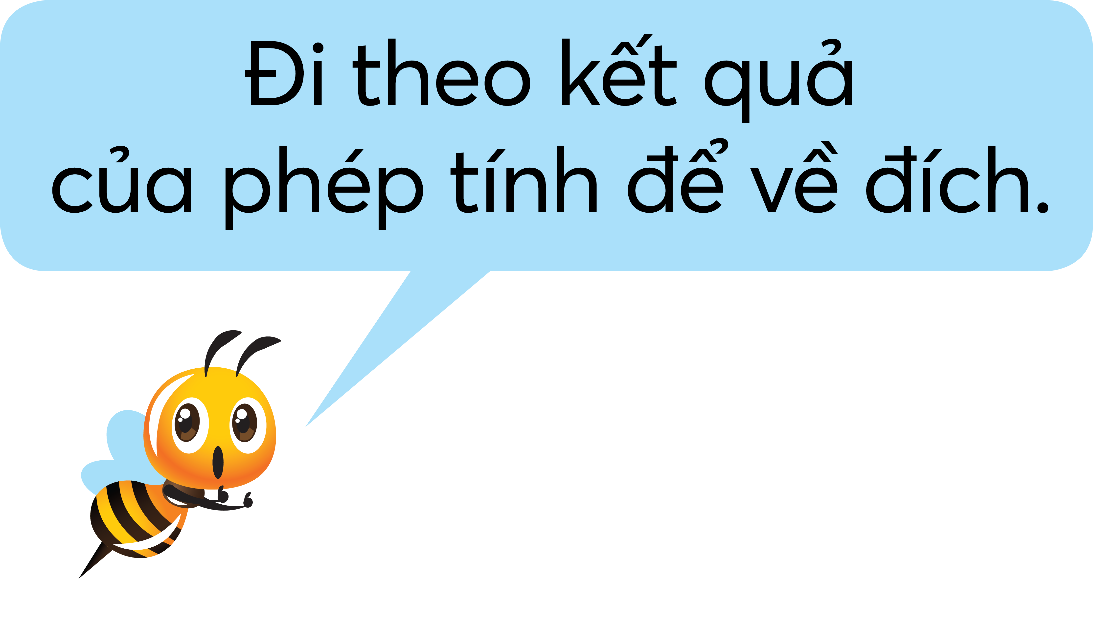 [Speaker Notes: - GV giới thiệu phần vui học.
- GV cho HS thảo luận nhóm 4 để làm bài tập.
- GV tổ chức cho HS báo cáo kết quả làm việc.
- GV tổ chức cho HS sửa bài trên bảng tương tác.
- GV nhận xét.]
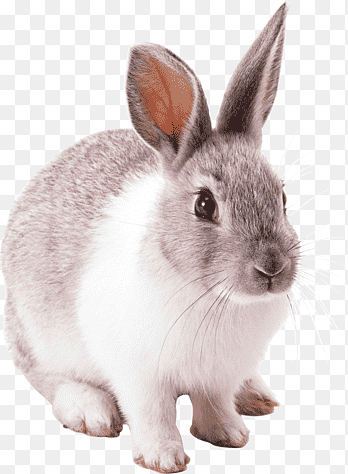 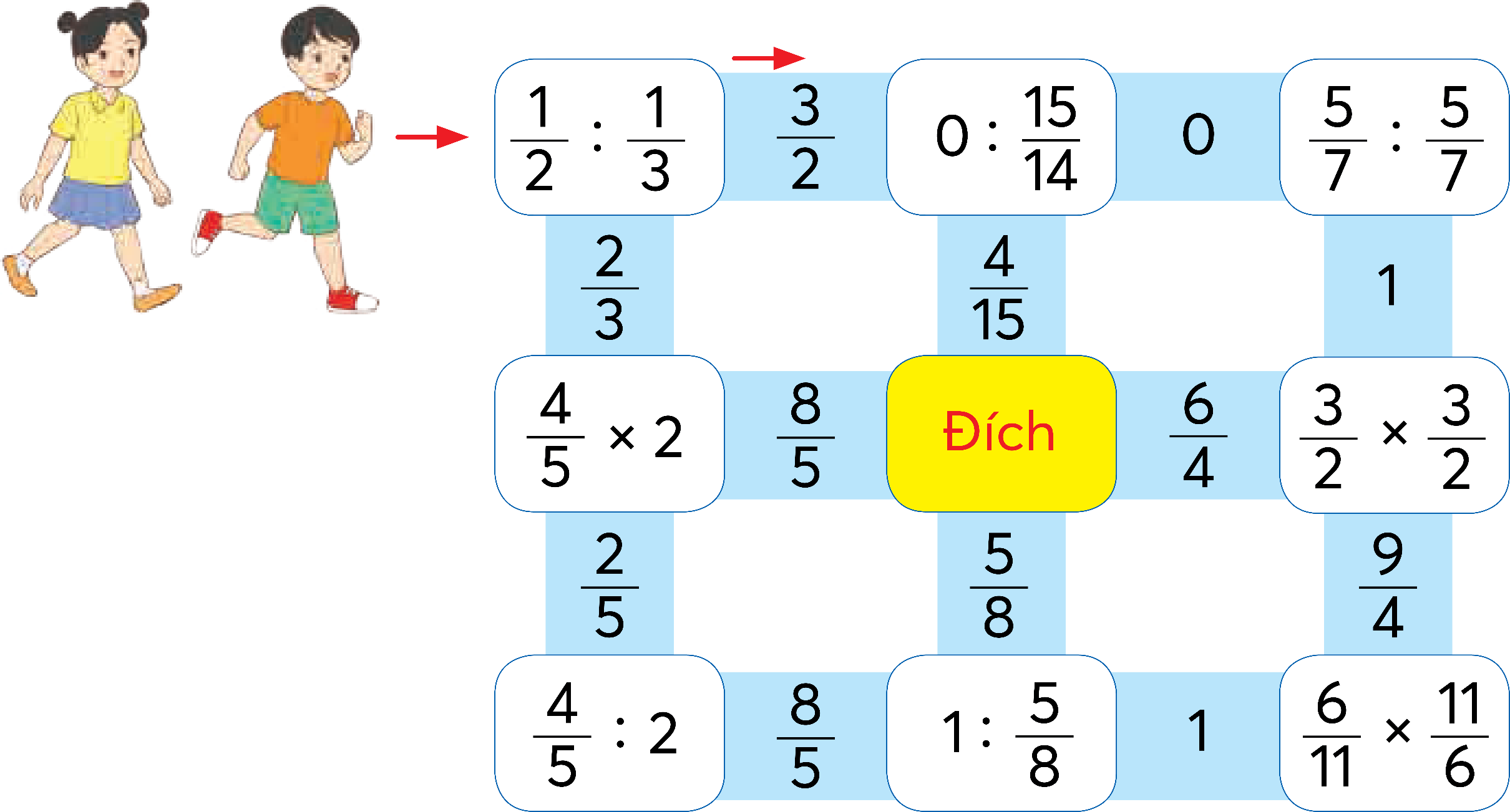 0
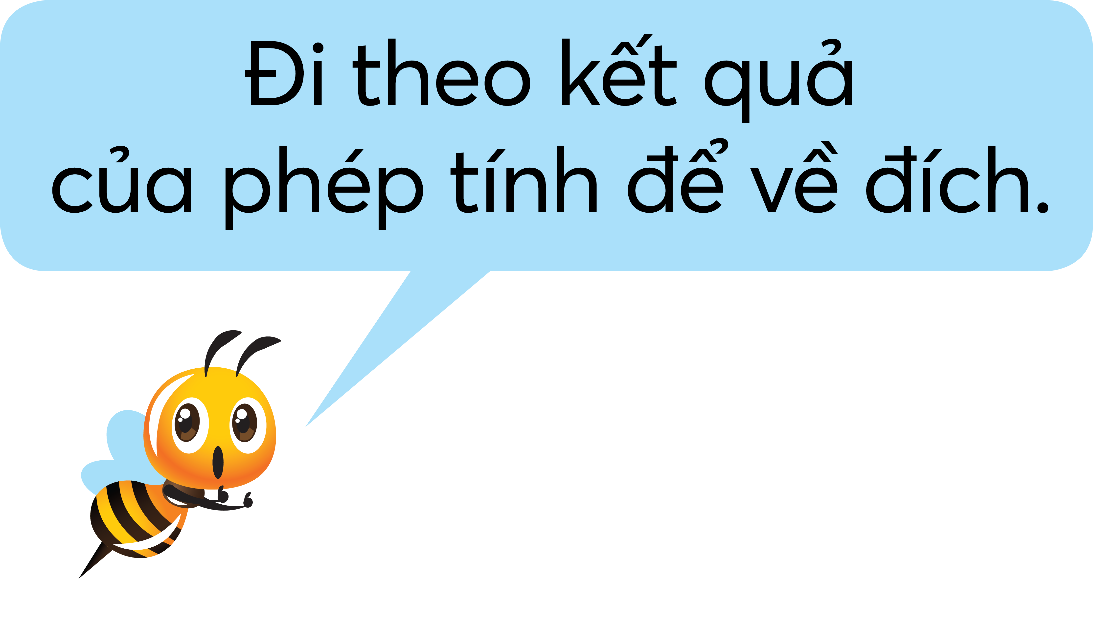 Đi theo kết quả của phép tính để giúp thỏ về chuồng
1
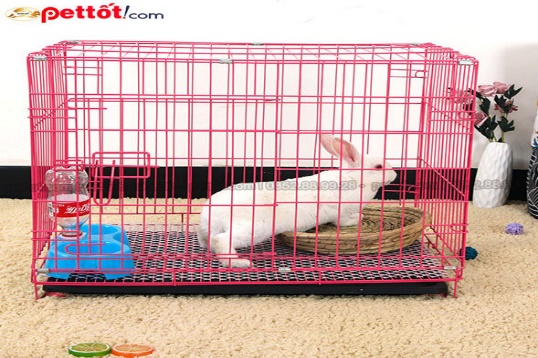 1
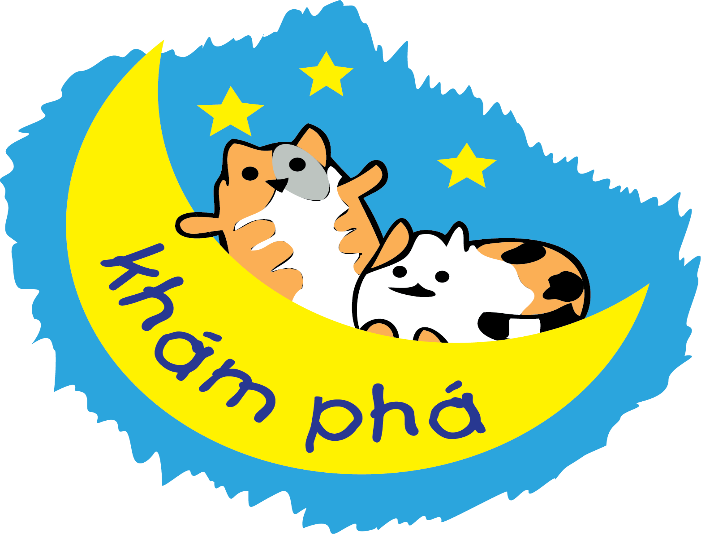 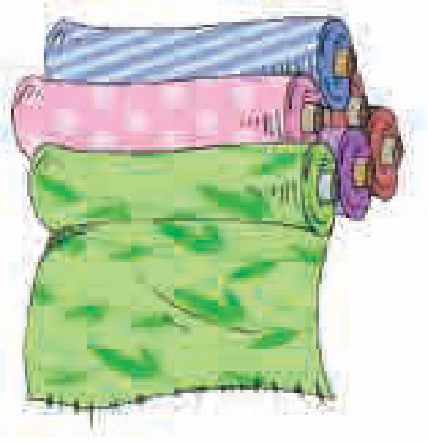 Chiều rộng của những tấm vải được gọi là khổ vải. 
Với khổ vải 90 cm, để may một áo sơ mi người ta thường may         m vải (đo theo chiều dài tấm vải). Nếu có 8 m vải với khổ vải đó thì may được mấy cái áo sơ mi như thế?
[Speaker Notes: - GV mời 1 HS đọc yc bài tập.
- GV giúp các em hiểu về tấm vải, khổ vải:
Nếu trải tấm vải ra, ta được một hình chữ nhật rất dài, chiều rộng tấm vải gọi là khổ vải.]
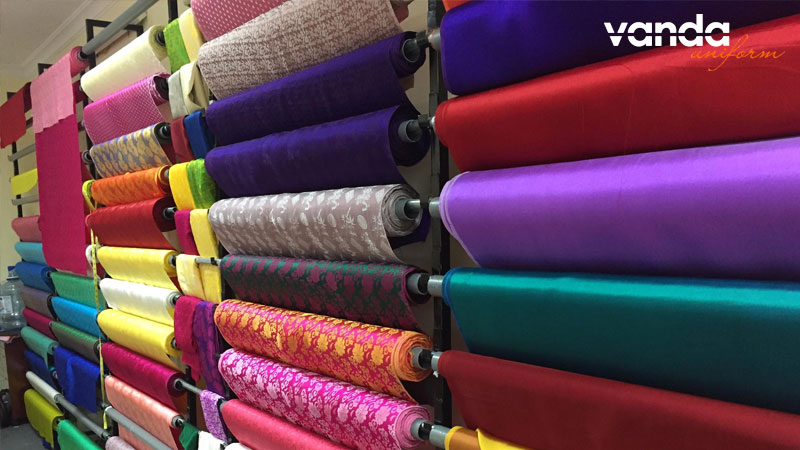 Chiều rộng của những tấm vải được gọi là khổ vải. Với khổ vải 90 cm, để may một áo sơ mi người ta thường may         m vải (đo theo chiều dài tấm vải). Nếu có 8 m vải với khổ vải đó thì may được mấy cái áo sơ mi như thế?
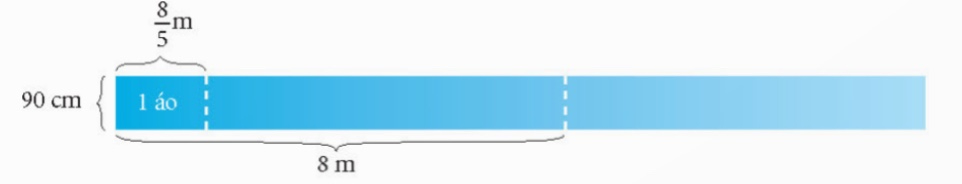 [Speaker Notes: - GV cho HS xem hình minh hoạ các thông tin cần thiết để HS làm bài.
- GV yêu cầu HS làm bài vào vở, sau đó trao đổi nhóm đôi sửa bài cho nhau.
GV tổ chức cho HS trình bày bài làm.
- GV nhận xét, chốt đáp án.]
Tóm tắt:
        m: 1 cái áo
  8 m: ? cái áo
Bài giải
Nếu có 8m vải với khổ vải đó thì may được số cái áo sơ mi là:
 				

	Đáp số: 5 cái áo sơ mi
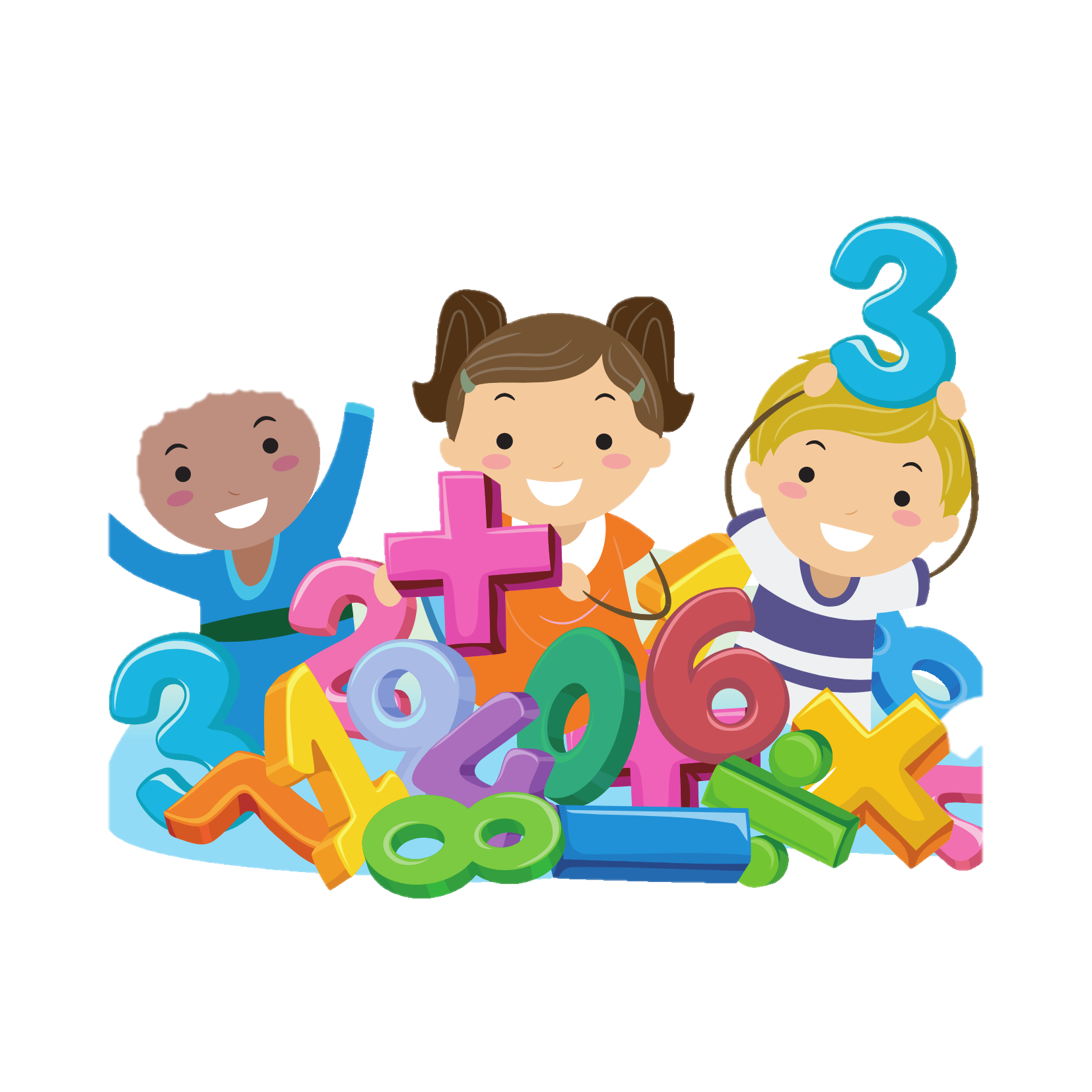 Dặn dò
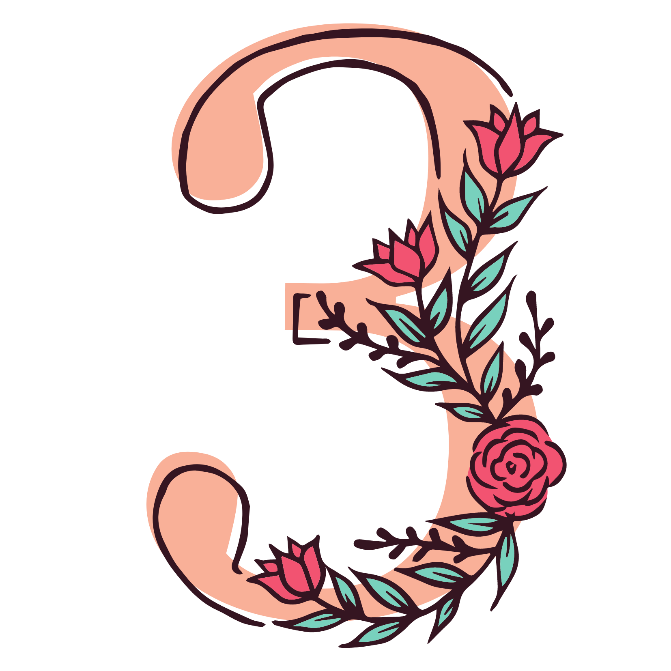 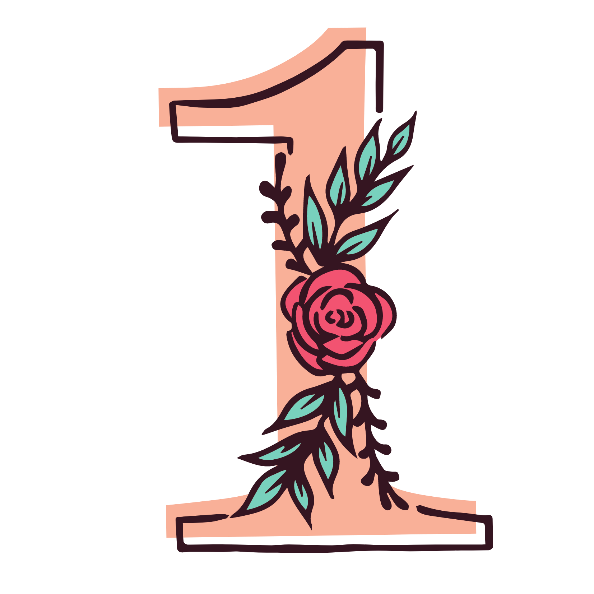 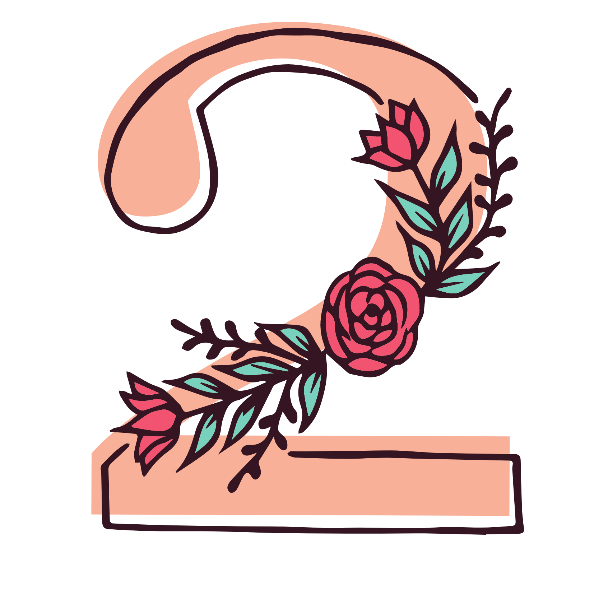 Luyện tập
Khởi động
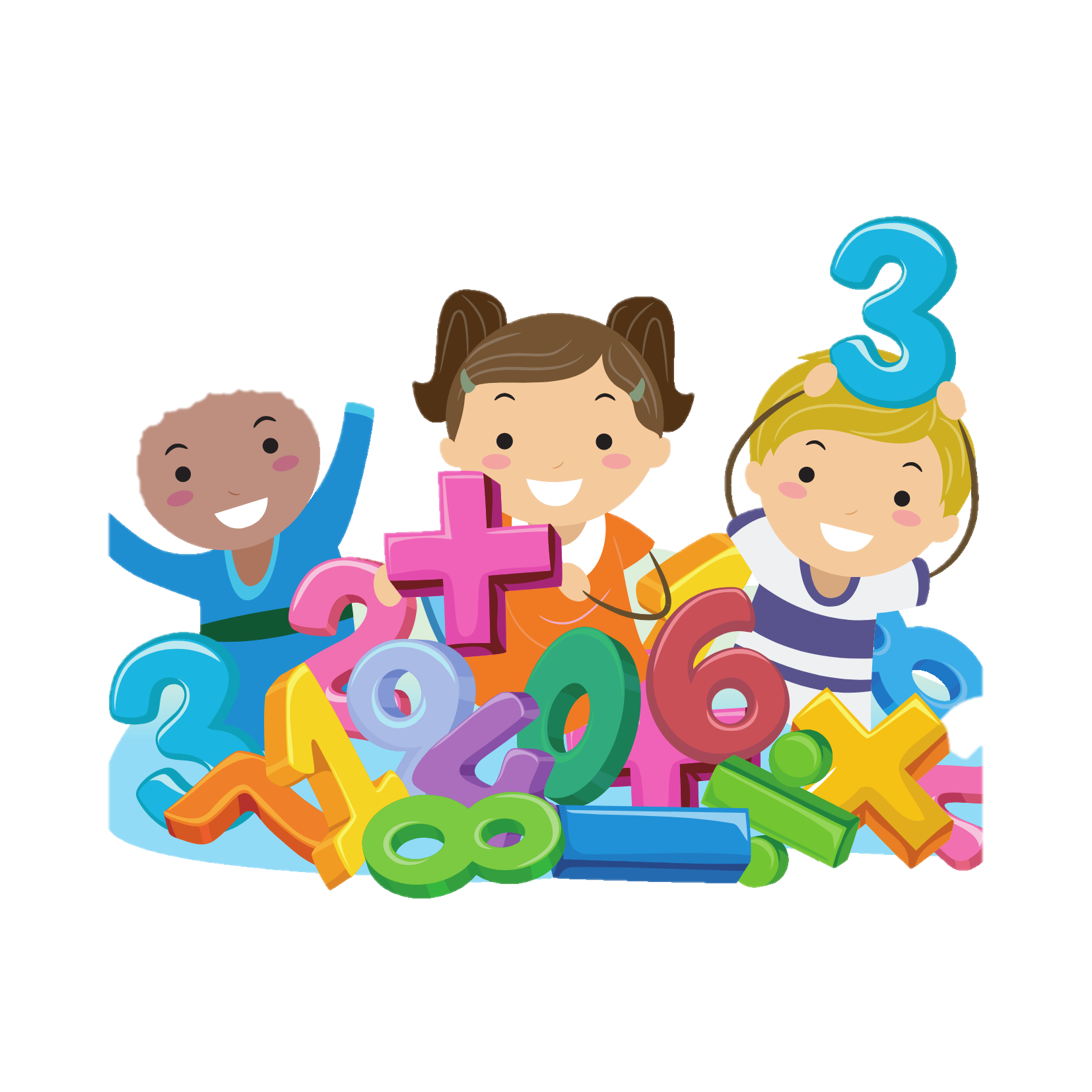 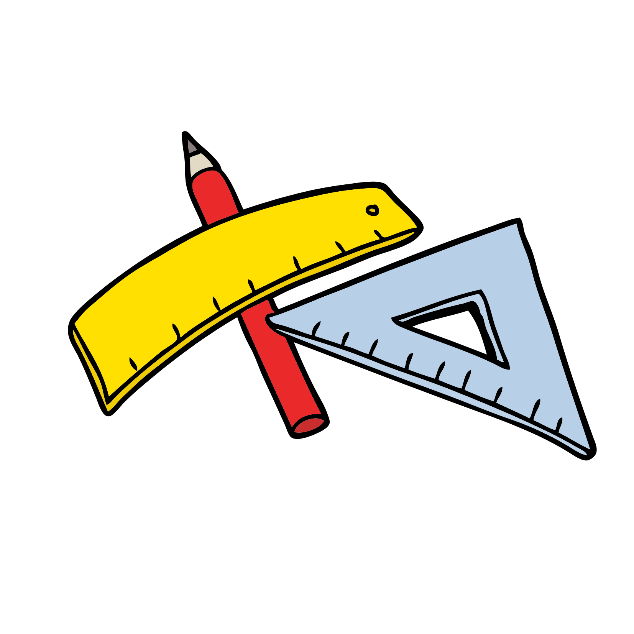 Chuẩn bị bài sau: Tìm phân số của một số (tiết 1)
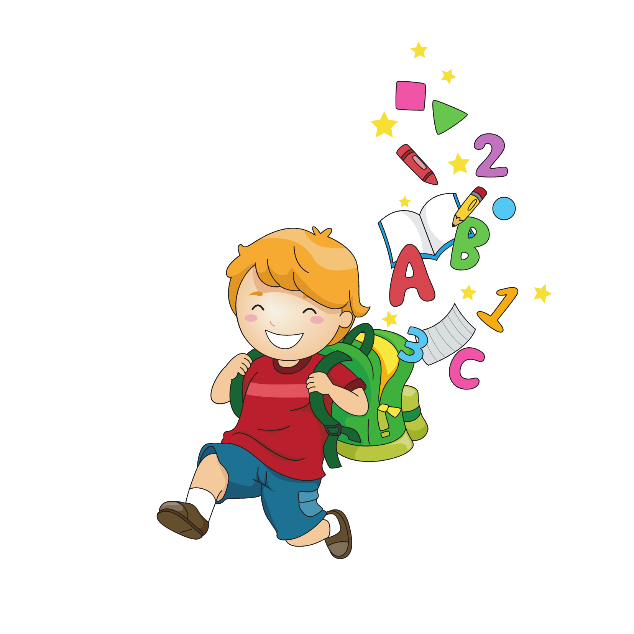 [Speaker Notes: - Sau bài học em học được những gì?
- Nhận xét tiết học.
- Dặn HS xem lại bài, chuẩn bị bài: Tìm phân số của một số (tiết 1).]
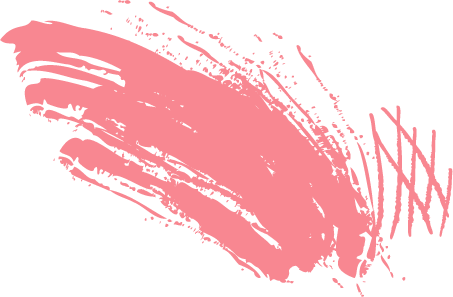 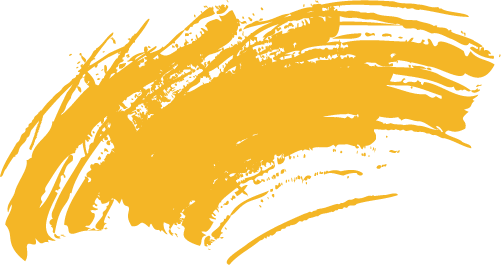 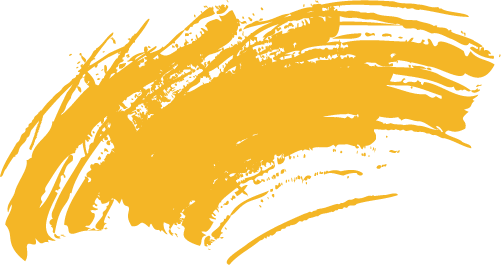 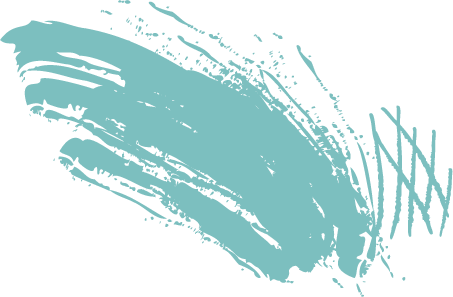 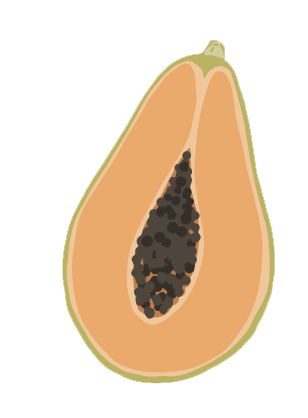 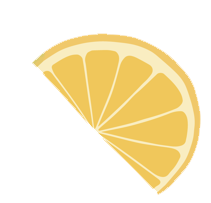 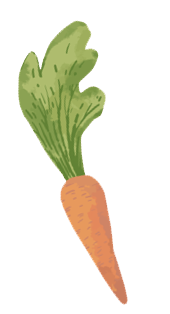 Tạm biệt!
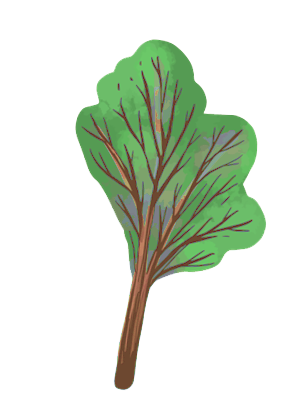